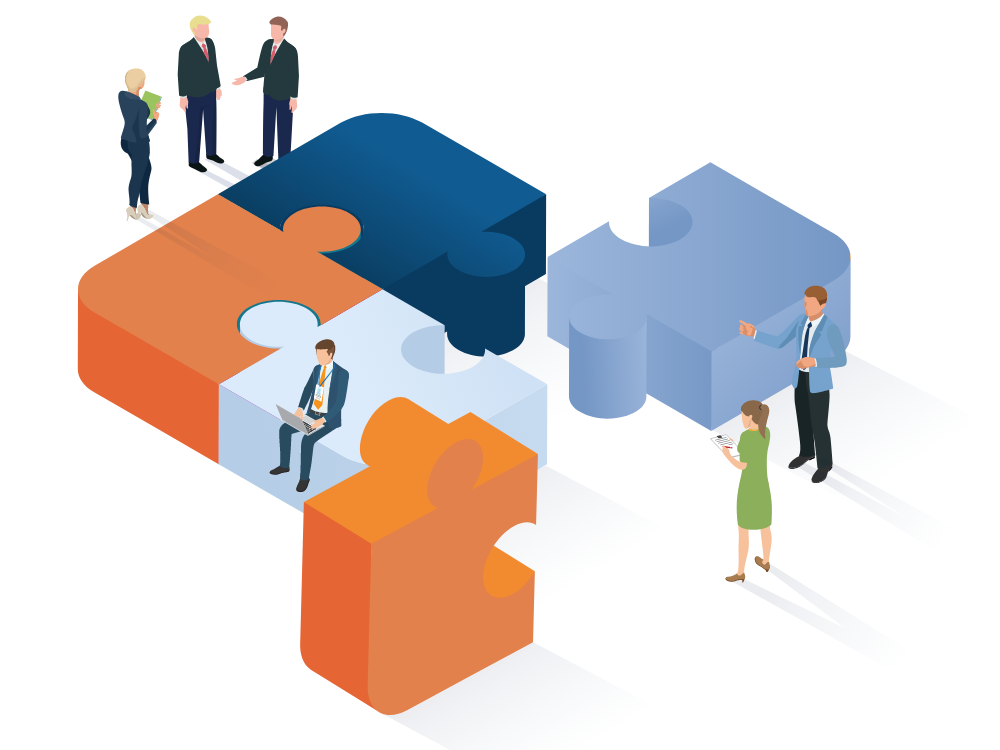 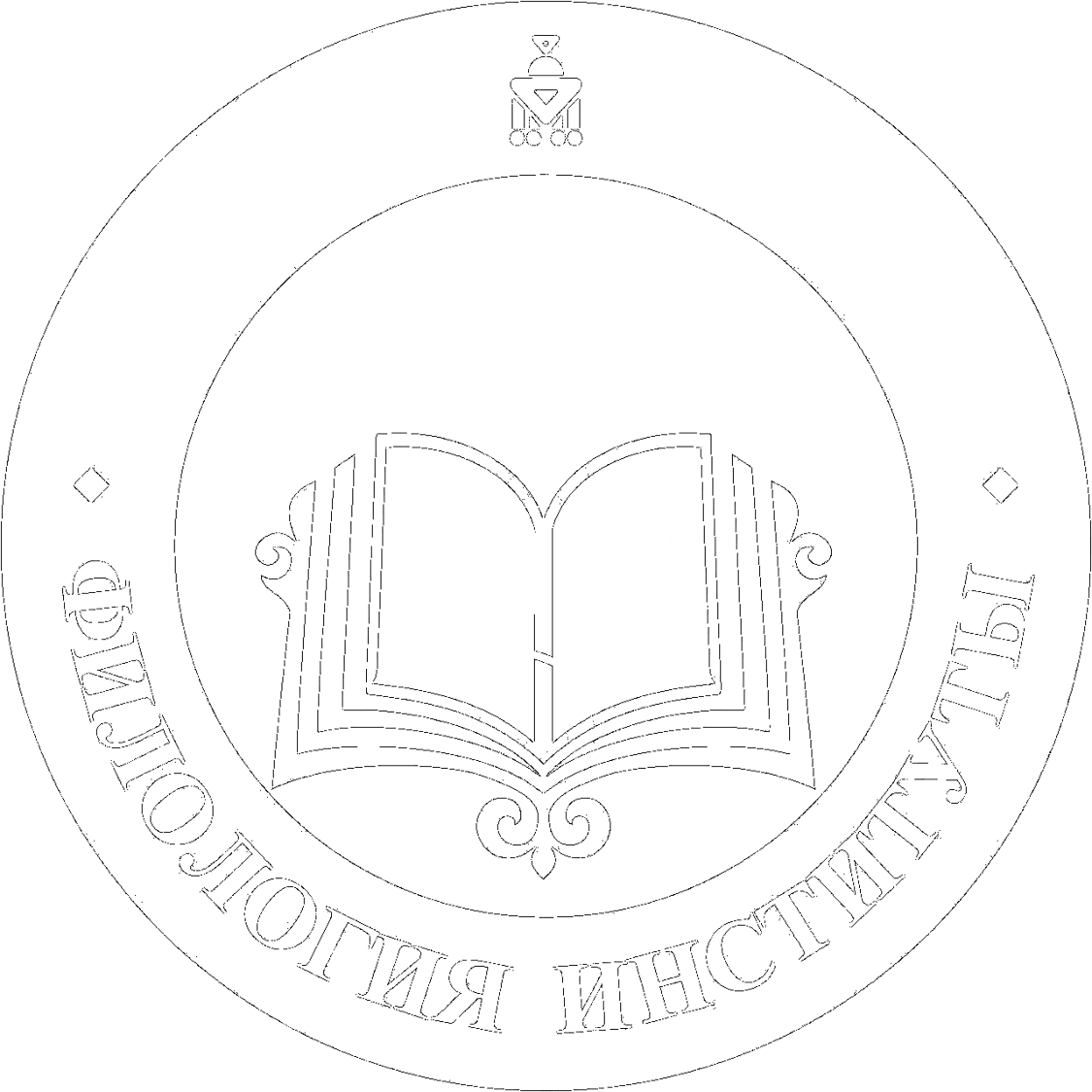 Стратегия института филологии
на 2021-2025 годы
МИССИЯ
Подготовка креативных специалистов, отвечающих современным требованиям, конкурентоспособных, компетентных в области педагогической науки и практики, востребованных на рынке труда, склонных к эффективному профессиональному самосовершенствованию.
ВИДЫ
Центр образования, науки, инноваций, готовящий высококвалифицированные кадры по педагогическим специальностям на уровнях бакалавриата, магистратуры, докторантуры, постдокторантуры.
ЦЕЛЬ
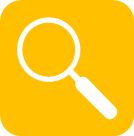 Стать инновационно-ориентированным институтом, обеспечивающим потребности государства и общества.
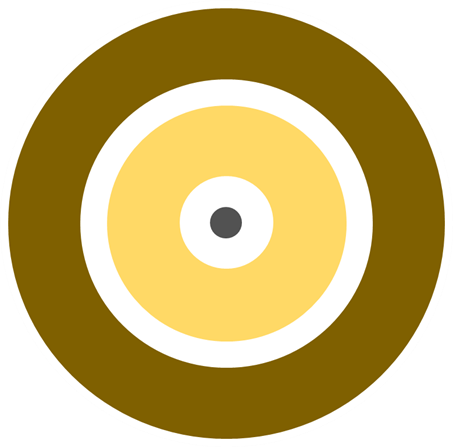 саморегулируемое высшее и послевузовское образование, направленное на подготовку молодежи, владеющей навыками 21 века, умеющей адаптироваться к изменяющимся условиям;
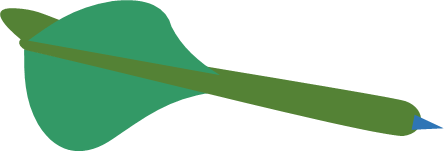 руководство подготовкой высококвалифицированных кадров по педагогическим специальностям на уровнях бакалавриата, а также магистратуры и докторантуры;
З А Д А Ч А
Плодотворное взаимообменное обучение ППС, студентов, магистрантов и докторантов зарубежных вузов и реальная деятельность системы двудипломного образования, подготовка национальных кадров;
активное участие университета в национальных и мировых рейтингах, издание научных работ ученых института в международных журналах с высоким импакт-фактором.
SWOT АНАЛИЗ
Анализ текущей ситуации
ИНДИКАТОРЫ
Инноватор в педагогике, методике и технологиях преподавания и обучения
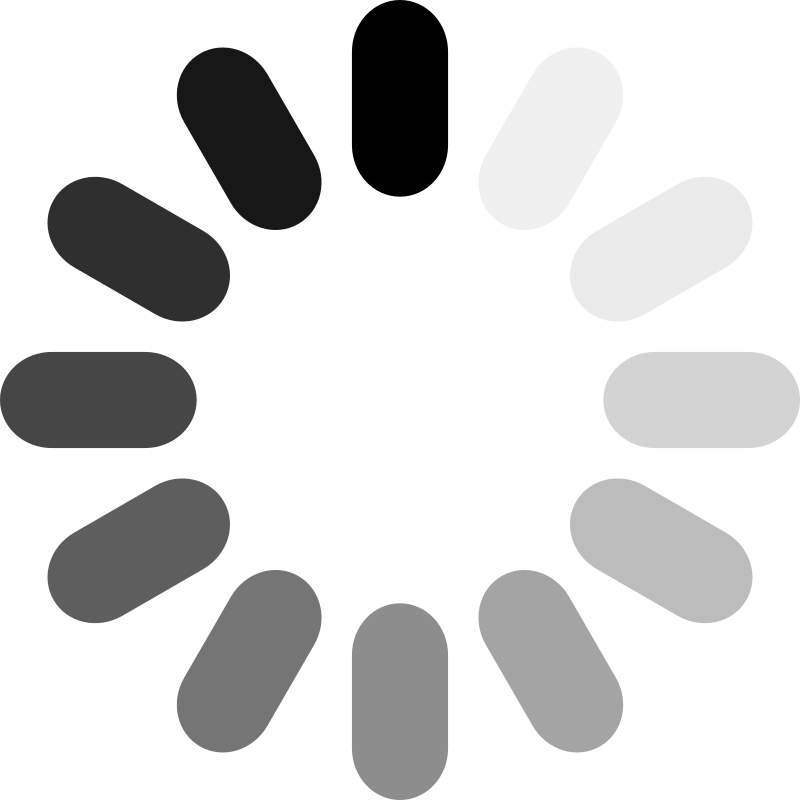 Центр формирования и развития навыков 21 К
Социально-ответственная организация, осуществляющая подготовку лидеров для среды с возрастающей неопределенностью
Креатор новой экосистемы и инфраструктуры
СТРАТЕГИЧЕСКИЙ ОРИЕНТИР ДО 2021 ГОДА
(АНАЛИЗ ТЕКУЩЕЙ СИТУАЦИИ)
Стратегическая цель № 1
Университет как центр с высокой академической культурой
Задача 1. Реализация социального заказа государства и общества
Задача 2. Повышение профессионального уровня профессорско-преподавательского состава
Задача 3. Совершенствование содержания образовательных программ
№ 2
Задача 1. Усиление научно-исследовательской и проектной деятельности
Задача 2. Укрепление научного потенциала профессорско-преподавательского состава
Университет как лидер  ннноваций в педагогической науке и исследованиях
Стратегическая цель
Стратегическая цель №3
Задача 1. Развитие духовно-нравственных ценностей, культуры здорового образа жизни
Задача 2. Высокий уровень гражданской позиции и формирование ответственности
Университет как центр опережающего развития лидерских качеств выпускников
1.1
1.1.1. РЕАЛИЗАЦИЯ СОЦИАЛЬНОГО ЗАКАЗА ГОСУДАРСТВА И ОБЩЕСТВА
УНИВЕРСИТЕТ С ВЫСОКОЙ АКАДЕМИЧЕСКОЙ КУЛЬТУРОЙ
ТРУДОУСТРОЙСТВО ВЫПУСКНИКОВ
1.2
ПОВЫШЕНИЕ ПРОФЕССИОНАЛЬНОГО УРОВНЯ ПРОФЕССОРСКО-ПРЕПОДАВАТЕЛЬСКОГО СОСТАВА 1.2.2. Кадровый потенциал
КАФЕДРА КАЗАХСКОЙ ЛИТЕРАТУРЫ
ППС – 48
01
67%
ДН – 10
КН – 20
КАФЕДРА ТЕОРИИ И МЕТОДИКИ КАЗАХСКОГО ЯЗЫКОЗНАНИЯ
02
69%
КАФЕДРА РУССКОГО ЯЗЫКА И ЛИТЕРАТУРЫ
PhD – 3
M – 14
03
64%
Научный потенциал – 66%
Средний возраст – 48
УНИВЕРСИТЕТ С ВЫСОКОЙ АКАДЕМИЧЕСКОЙ КУЛЬТУРОЙ
1.2
ПОВЫШЕНИЕ ПРОФЕССИОНАЛЬНОГО УРОВНЯ ПРОФЕССОРСКО-ПРЕПОДАВАТЕЛЬСКОГО СОСТАВА 1.2.1. Повышение профессионального уровня СНО
УНИВЕРСИТЕТ С ВЫСОКОЙ АКАДЕМИЧЕСКОЙ КУЛЬТУРОЙ
1.3
1.3.1. СОВЕРШЕНСТВОВАНИЕ СОДЕРЖАНИЯ ОБРАЗОВАТЕЛЬНЫХ ПРОГРАММ
ВСЕГО – 15, АККРЕДИТАЦИЯ АРТА 4.05.2019 - 23.05.2026 (7 ЛЕТ) – 10 ОП
6В01701 –Казахский язык и литература
7М01701 –Казахский язык и литература
8D01701 – Казахский язык и литература

6В01702 – Казахский язык и литература в школах с неказахским языком обучения
7М01702 – Казахский язык и литература в школах с неказахским языком обучения 
8В01704 –Казахский язык и литература в школах с неказахским языком обучения

6В02302 – Филология
7M02301 – Филология
8D02301 – Филология

6B01703 –Русский язык и литература
7M01703 –Русский язык и литература
8D01702 – Русский язык и литература

6В01704 – Русский язык и литература в школах с нерусским языком обучения
7M01704 – Русский язык и литература в школах с нерусским языком обучения
8D01705 – Русский язык и литература в школах с нерусским языком обучения
УНИВЕРСИТЕТ С ВЫСОКОЙ АКАДЕМИЧЕСКОЙ КУЛЬТУРОЙ
1.3
1.3.2. СОВЕРШЕНСТВОВАНИЕ СОДЕРЖАНИЯ ОБРАЗОВАТЕЛЬНЫХ ПРОГРАММ
УНИВЕРСИТЕТ С ВЫСОКОЙ АКАДЕМИЧЕСКОЙ КУЛЬТУРОЙ
1.3
1.3.3. СОВЕРШЕНСТВОВАНИЕ СОДЕРЖАНИЯ ОБРАЗОВАТЕЛЬНЫХ ПРОГРАММ
УНИВЕРСИТЕТ С ВЫСОКОЙ АКАДЕМИЧЕСКОЙ КУЛЬТУРОЙ
2.1
2.1.1. УСИЛЕНИЕ НАУЧНО-ИССЛЕДОВАТЕЛЬСКОЙ И ПРОЕКТНОЙ ДЕЯТЕЛЬНОСТИ
Инициативные проекты
УНИВЕРСИТЕТ КАК ЛИДЕР ИННОВАЦИЙ В ПЕДАГОГИЧЕСКОЙ НАУКЕ И ИССЛЕДОВАНИЯХ
2.1
2.1.1. УСИЛЕНИЕ НАУЧНО-ИССЛЕДОВАТЕЛЬСКОЙ И ПРОЕКТНОЙ ДЕЯТЕЛЬНОСТИ
УНИВЕРСИТЕТ КАК ЛИДЕР ИННОВАЦИЙ В ПЕДАГОГИЧЕСКОЙ НАУКЕ И ИССЛЕДОВАНИЯХ
2.1
2.1.1. УСИЛЕНИЕ НАУЧНО-ИССЛЕДОВАТЕЛЬСКОЙ И ПРОЕКТНОЙ ДЕЯТЕЛЬНОСТИ
УНИВЕРСИТЕТ КАК ЛИДЕР ИННОВАЦИЙ В ПЕДАГОГИЧЕСКОЙ НАУКЕ И ИССЛЕДОВАНИЯХ
2.1
2.1.1. УСИЛЕНИЕ НАУЧНО-ИССЛЕДОВАТЕЛЬСКОЙ И ПРОЕКТНОЙ ДЕЯТЕЛЬНОСТИ
Фундаментальные проекты
УНИВЕРСИТЕТ КАК ЛИДЕР ИННОВАЦИЙ В ПЕДАГОГИЧЕСКОЙ НАУКЕ И ИССЛЕДОВАНИЯХ
2.2
2.2.1. УКРЕПЛЕНИЕ НАУЧНОГО ПОТЕНЦИАЛА ПРОФЕССОРСКО-ПРЕПОДАВАТЕЛЬСКОГО СОСТАВА
УНИВЕРСИТЕТ КАК ЛИДЕР ИННОВАЦИЙ В ПЕДАГОГИЧЕСКОЙ НАУКЕ И ИССЛЕДОВАНИЯХ
2.1
2.2.2 . УКРЕПЛЕНИЕ НАУЧНОГО ПОТЕНЦИАЛА ПРОФЕССОРСКО-ПРЕПОДАВАТЕЛЬСКОГО СОСТАВА
УНИВЕРСИТЕТ, КАК ЛИДЕР ИННОВАЦИЙ В ПЕДАГОГИЧЕСКОЙ НАУКЕ И ИССЛЕДОВАНИЯХ
3.1
3.1.1. РАЗВИТИЕ ДУХОВНО-НРАВСТВЕННЫХ ЦЕННОСТЕЙ, ЛИДЕРСКИХ СПОСОБНОСТЕЙ
УНИВЕРСИТЕТ, КАК ЦЕНТР ЛИДЕРСКИХ КАЧЕСТВ И РАЗВИТИЯ ОБУЧАЮЩИХСЯ
3.1
3.1.1. РАЗВИТИЕ ДУХОВНО-НРАВСТВЕННЫХ ЦЕННОСТЕЙ, ЛИДЕРСКИХ СПОСОБНОСТЕЙ
START-UP ПРОЕКТЫ
УНИВЕРСИТЕТ, КАК ЦЕНТР ЛИДЕРСКИХ КАЧЕСТВ И РАЗВИТИЯ ОБУЧАЮЩИХСЯ
3.1
3.1.1. РАЗВИТИЕ ДУХОВНО-НРАВСТВЕННЫХ ЦЕННОСТЕЙ, ЛИДЕРСКИХ СПОСОБНОСТЕЙ
Сведения об участии обучающихся и  их успехах в научных конференциях, республиканских, международных предметных олимпиадах
УНИВЕРСИТЕТ КАК ЦЕНТР ЛИДЕРСКИХ КАЧЕСТВ И РАЗВИТИЯ ОБУЧАЮЩИХСЯ
3.2
З.2.1. ВЫСОКИЙ УРОВЕНЬ ГРАЖДАНСКОЙ ПОЗИЦИИ И ФОРМИРОВАНИЕ ОТВЕТСТВЕННОСТИ
УНИВЕРСИТЕТ КАК ЦЕНТР ЛИДЕРСКИХ КАЧЕСТВ И РАЗВИТИЯ ОБУЧАЮЩИХСЯ
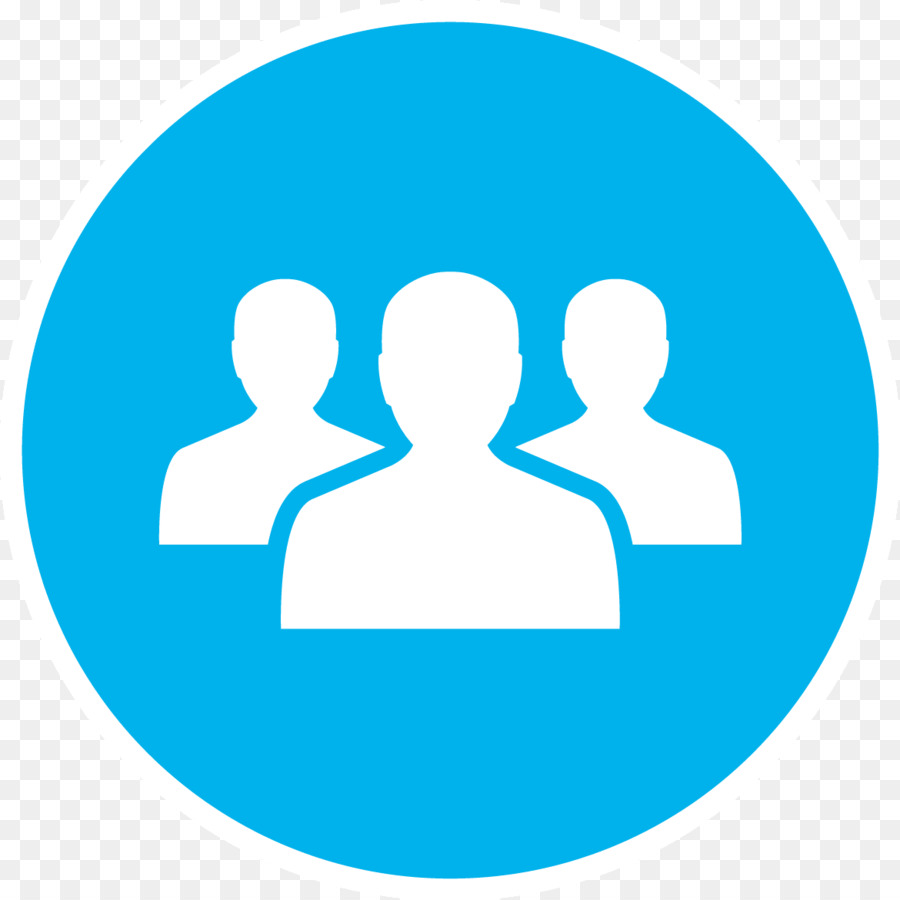 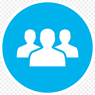 Мероприятия по профориентации
Мероприятия направления «Воспитание и образование"
260
60
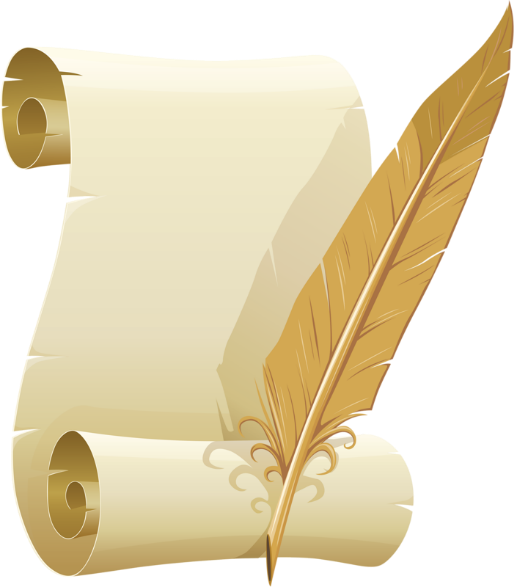 "Сделай выбор, абитуриент". День открытых дверей. 25.02.2021
Онлайн экспедиция «Бауыржан Момышұлы жолымен»
50
Авторские курсы «Преемственность школы и вуза в условиях обновленного образования". 27.02 -5.03. 2021
100
.
Олимпиада «Менің Отанымның мемлекеттік тілі»
100
"Новый анализ казахской литературы и антропоозерная парадигма в казахском языкознании". Авторские курсы. 10.03-2.04. 2021
160
Флешбук “Книга – источник знаний”
150
Республиканский айтыс среди студентов-акынов“Өлең сөздің патшасы…” республикалық ақындар айтысы
70
Моя профессия – мой выбор! 22.02.2021
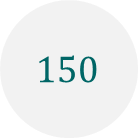 150
Интеллектуальный конкурс «Білімдіден шыққан сөз...»
«Выбор профессии». 12.03.21
60
6
Челлендж «Зергерлік бұйымдар – ұлттық болмысымыздың жақұты»
Статья, интервью («Тәлім ТВ», «Алматы», «Білімді ел», "Қарадала нәпәси", «Айқын» т.т.)
КОНТИНГЕНТ (1 КУРС)
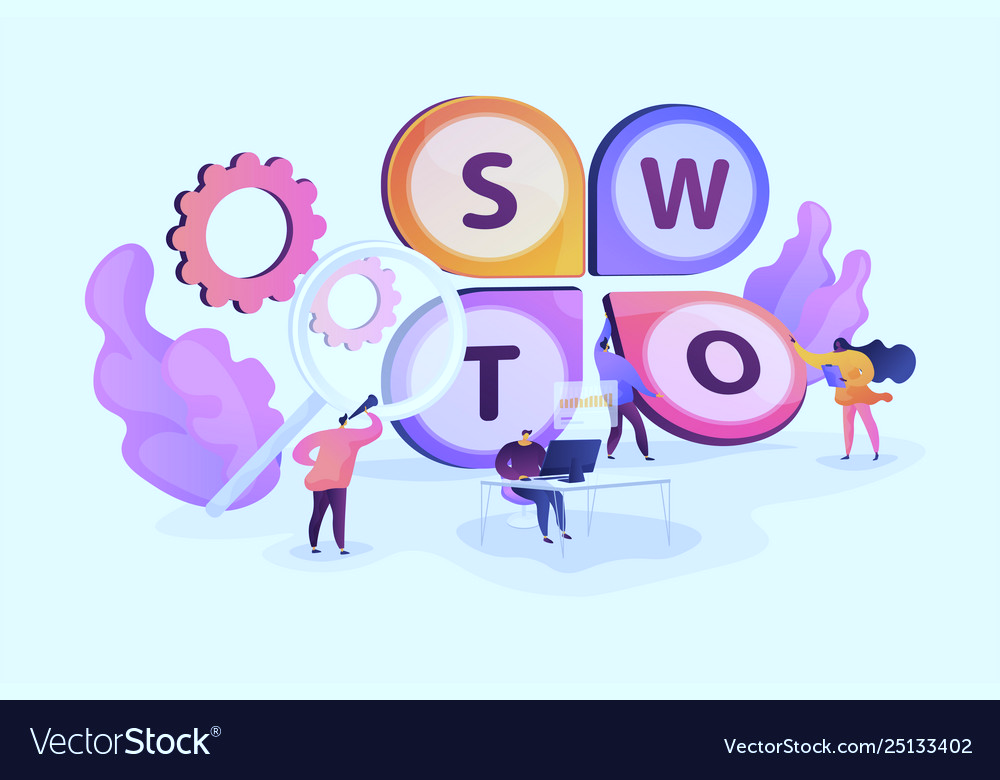 СИЛЬНЫЕ СТОРОНЫ, ХАРАКТЕРИЗУЮЩИЕ ПРЕИМУЩЕСТВА
СЛАБЫЕ СТОРОНЫ, ХАРАКТЕРИЗУЮЩИЕ НЕДОСТАТКИ
востребованность на рынке труда выпускников педагогических специальностей (трудоустройство 100 %)
небольшое количество абитуриентов на специальность «Казахский язык и литература в школах с неказахским языком обучения» – 52 студента
A
A
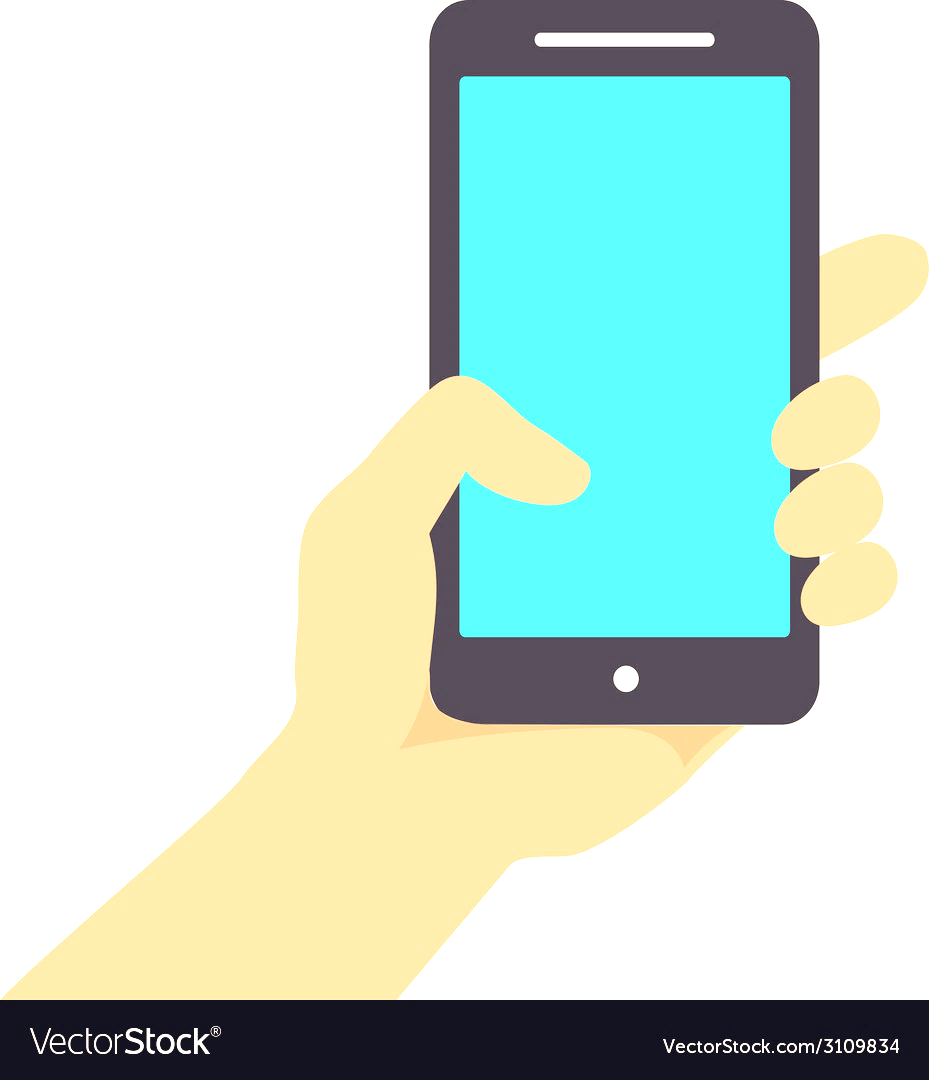 возрастной состав ППС (средний возраст – 48 лет), доля молодых педагогов низкая
дефицит выпускников на рынке труда на территории республики (трудоустройство 100 %)
B
B
разработка образовательных программ совместно с работодателями
отсутствие инновационных образовательных программ.
C
C
Низкий процент защиты 
докторантов
D
повышение опыта с первого курса
D
низкая эффективность рекламы образовательных услуг в СМИ и интернете
E
достаточный уровень «остепененности" ППС (преподаватели, имеющие ученую степень 66%)
E
F
низкий уровень владения ППС и студентами английским языком
F
успешная институциональная переаккредитация ОП в НААР 2019 г. – 11 образовательных программ прошли аккредитацию на семь лет до 2025 года
SWOT
G
Отсутствие коммерциализации результатов нир
Внутренние 
Факторы
ОПАСНОСТИ
ВОЗМОЖНОСТИ
Низкая цифровая компетентность ППС и студентов
Переход института на цифровые и интеллектуальные сервисы управления (формирование цифровой экосистемы)
A
A
Низкий социально-экономический статус преподавателя университета по сравнению со школьным учителем
B
Привлечение талантливых ППС, преданных своему делу, а также зарубежных ППС, носителей английского языка с целью улучшения качества обучения
B
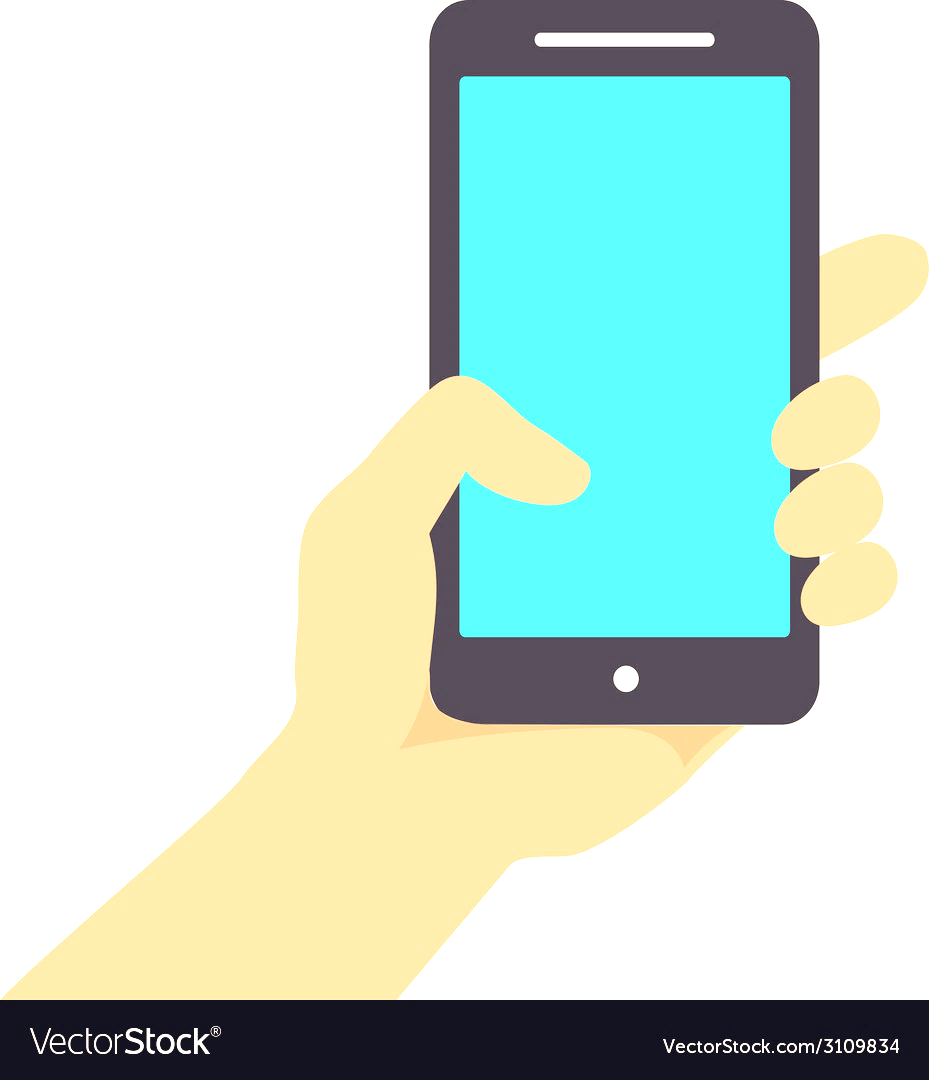 Недостаточный уровень подготовки к ЕНТ для педагогических специальностей, баллы ниже порогового уровня (70 баллов)
C
C
Повышение качества педагогического образования, привлечение лучших выпускников школ и колледжей
Публикация в «опасных» журналах статей с импакт-фактором
D
Возможность открытия постдокторантуры
D
Уменьшение контингента по некоторым ОП
E
Разработка программы 
двудипломного образования
E
F
Социально-финансовое положение 
обучающихся.
Совершенствование работы по организации  сотрудничества с работодателями
F
G
G
Конкуренция с национальными университетами по выбору кадрового потенциала
SWOT
Увеличение количества научных публикаций в специализированных изданиях республиканского и зарубежного уровня
ІШКІ ФАКТОРЛАР
СТРАТЕГИЧЕСКИЙ ПЛАН НА 2021-2025 ГОДЫ
Стратегическая цель№ 1
СТРАТЕГИЧЕСКОЕ НАПРАВЛЕНИЕ «Инноватор в педагогике, методике и технологиях преподавания и обучения»
СТРАТЕГИЧЕСКОЕ НАПРАВЛЕНИЕ «ЦЕНТР ФОРМИРОВАНИЯ И РАЗВИТИЯ НАВЫКОВ 21К»
Стратегическая цель № 2
Стратегическаяцель №3
СТРАТЕГИЧЕСКОЕ НАПРАВЛЕНИЕ «Социально-ответственная организация, осуществляющая подготовку лидеров для среды с возрастающей неопределенностью»
Стратегическая цель № 4
СТРАТЕГИЧЕСКОЕ НАПРАВЛЕНИЕ «КРЕАТОР НОВОЙ ЭКОСИСТЕМЫ И ИНФРАСТРУКТУРЫ»
СТРАТЕГИЧЕСКОЕ НАПРАВЛЕНИЕ «Инноватор в педагогике, методике и технологиях преподавания и обучения "
СТРАТЕГИЧЕСКОЕ НАПРАВЛЕНИЕ  «ЦЕНТР ФОРМИРОВАНИЯ И РАЗВИТИЯ НАВЫКОВ 21К»
СТРАТЕГИЧЕСКОЕ НАПРАВЛЕНИЕ «Социально-ответственная организация, осуществляющая подготовку лидеров для среды с возрастающей неопределенностью»
СТРАТЕГИЧЕСКОЕ НАПРАВЛЕНИЕ «КРЕАТОР НОВОЙ ЭКОСИСТЕМЫ И ИНФРАСТРУКТУРЫ»
РАЗВИТИЕ У СТУДЕНТОВ ДУХОВНО-НРАВСТВЕННЫХ ЦЕННОСТЕЙ, КУЛЬТУРЫ ЗДОРОВОГО ОБРАЗА ЖИЗНИ, НАВЫКОВ ПРЕДПРИНИМАТЕЛЬСТВА
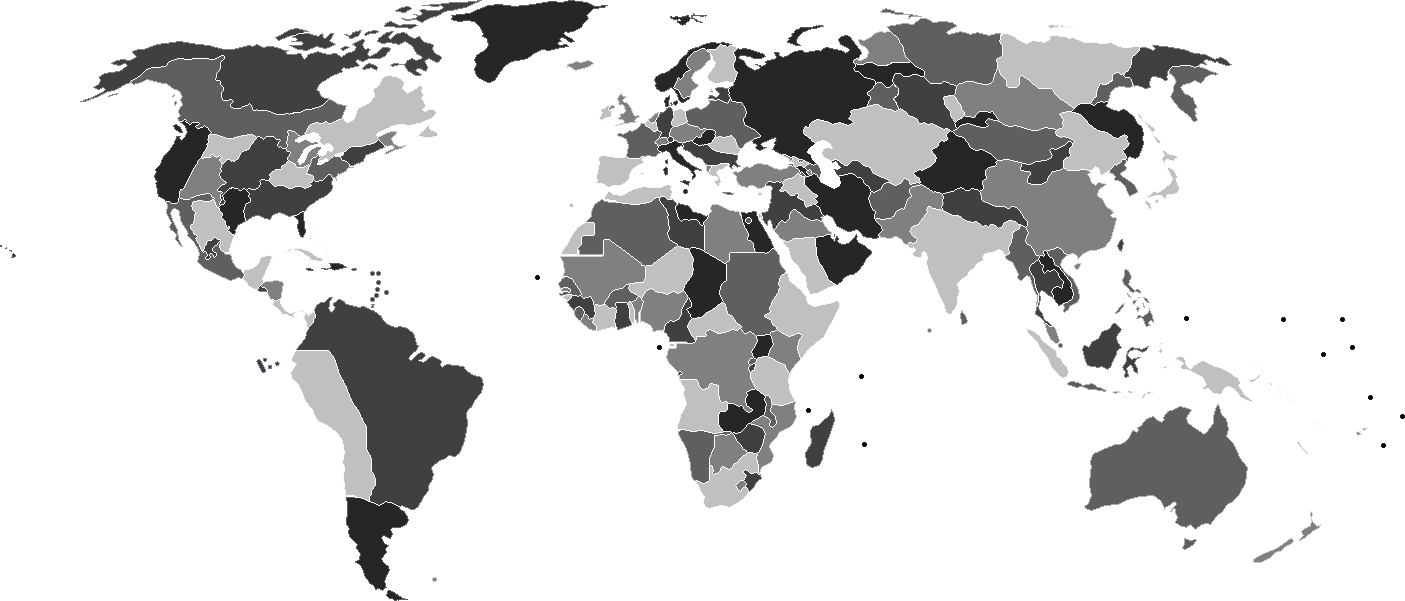 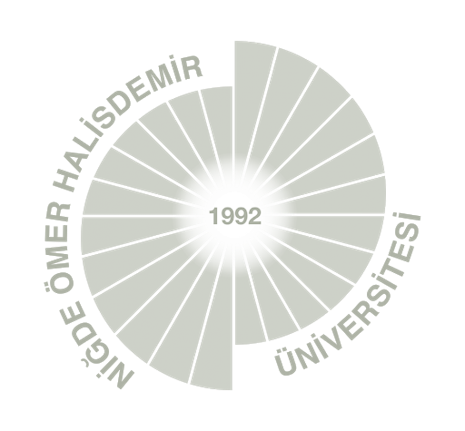 Международные отношения
Университет Нийде Омер Халисдемир
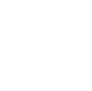 Международные отношения
Башкирский государственный педагогический университет им. М. Акмуллы.
Международные отношения
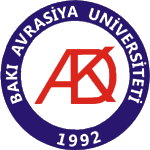 Бакинский Евразийский университет
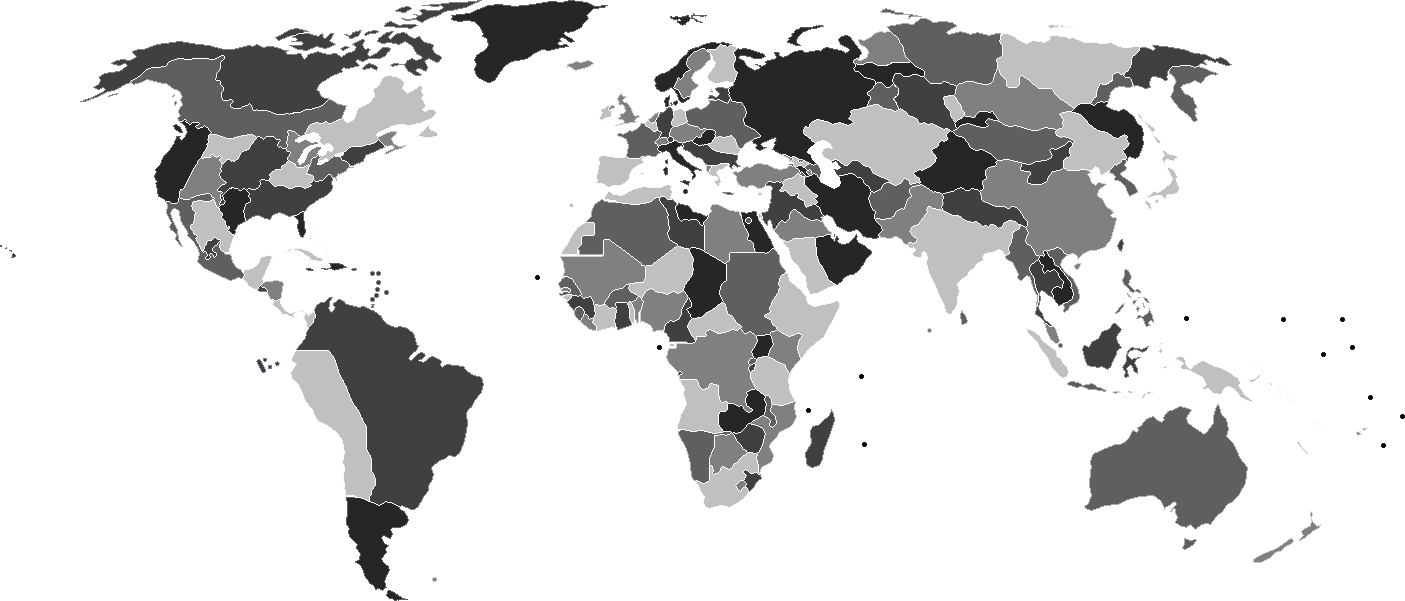 Российский университет дружбы народов
Тюменский индустриальный университет
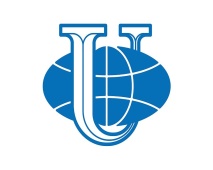 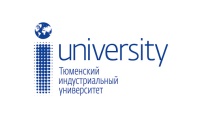 Международные отношения
Ленинградский государственный университет им.                       А.С. Пушкина
Силезский университет в Катовице
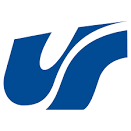 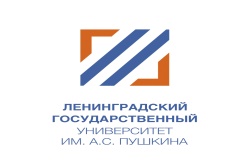 ПРОГРАММЫ ДОПОЛНИТЕЛЬНОГО ОБРАЗОВАНИЯ
СОВЕРШЕНСТВОВАНИЕ СОДЕРЖАНИЯ ОБРАЗОВАТЕЛЬНЫХ ПРОГРАММ
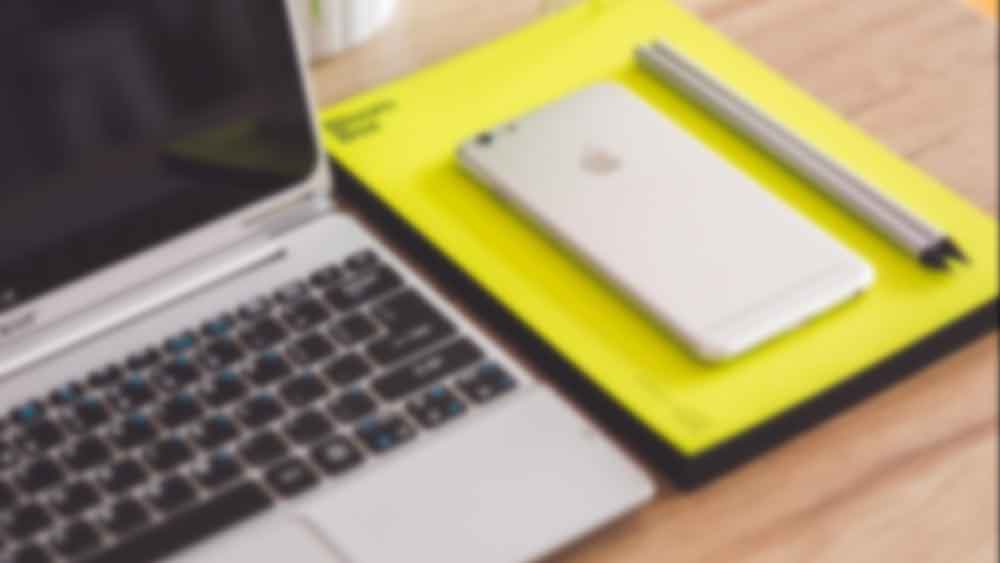 СПАСИБО ЗА ВНИМАНИЕ!